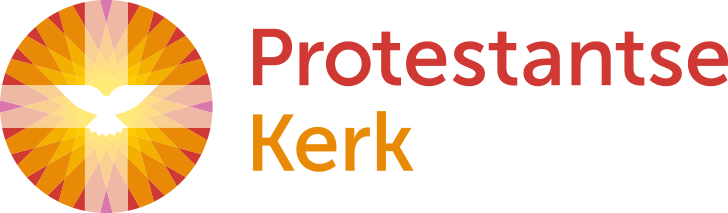 Escaperoom Petrus in de gevangenisOpdracht 1
Deze escaperoom is ontwikkeld door ds. Rina Mulderij uit Protestantse Gemeente Grootegast-Sebaldeburen, en is voor publicatie gereedgemaakt in samenwerking met de dienstenorganisatie.
In de gevangenis…
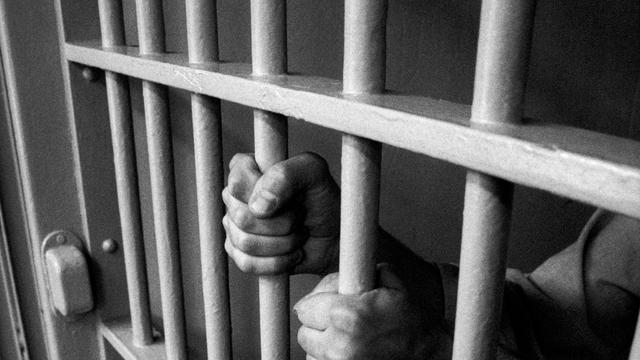 https://vimeo.com/158479184
Opdracht 1
In de snoeppot zit jullie volgende opdracht, maar deze pot is afgesloten met een cijferslot…
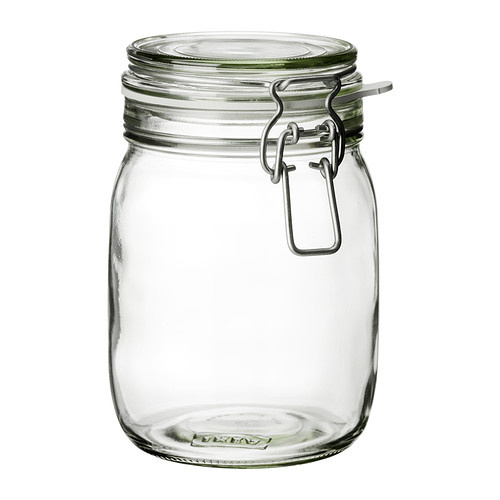 Opdracht 1: Zoek de code van 3 cijfersZoek in deze ruimte naar dingen die met het filmpje te maken hebben. Op deze voorwerpen staan de 3 cijfers voor jullie cijferslot.
De tijd gaat nu in!
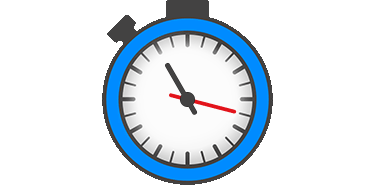